Урок развития речи
3 класс                                                                           Учитель Пехтерева Г.В. ОГБОУ «Специальная (коррекционная) общеобразовательная школа №10 г. Рязани»
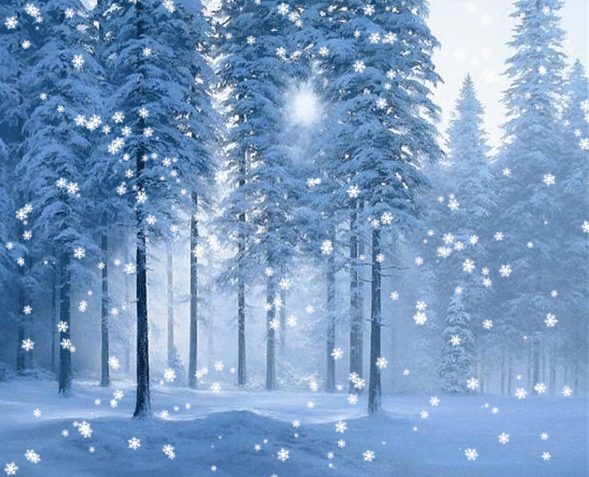 ЗИМА (КАКАЯ?)
Суровая
Снежная
Лютая
Морозная
Русская
Волшебная
Сказочная
Серебристая
Седая
Долгожданная
Чудесная
Зима
День и ночь
Солнце
Снег
Деревья
Водоёмы
Дикие животные
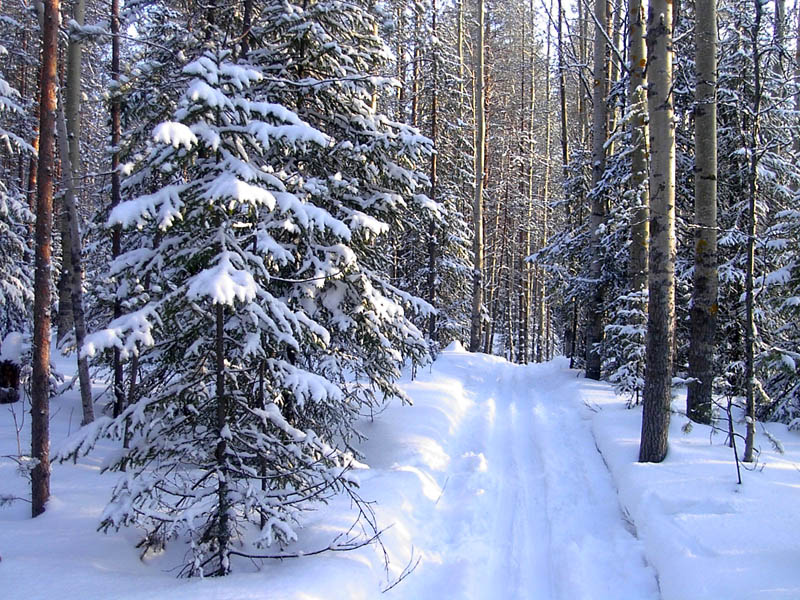 Дикие животные зимой
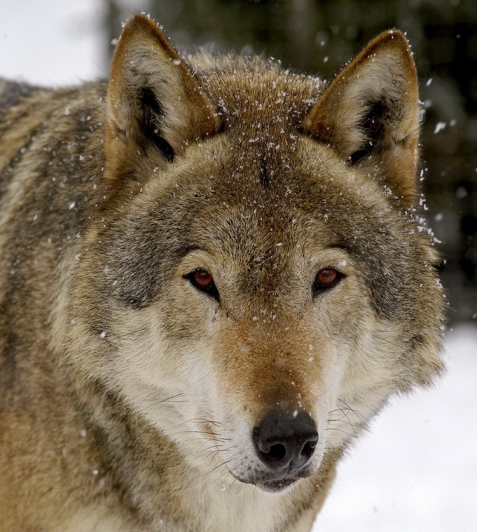 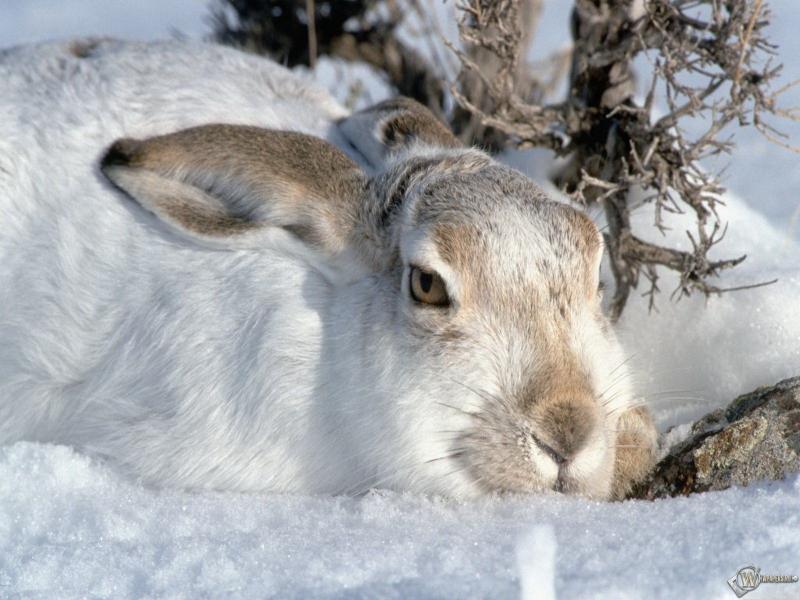 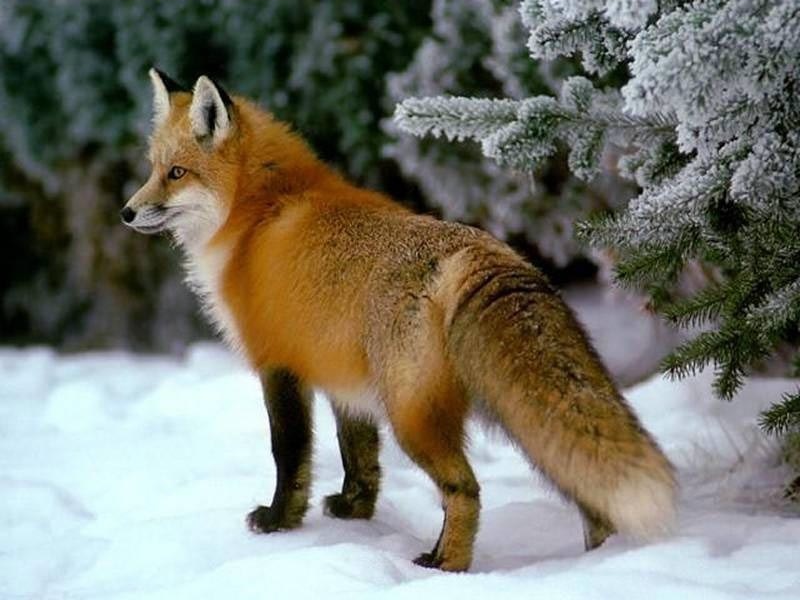 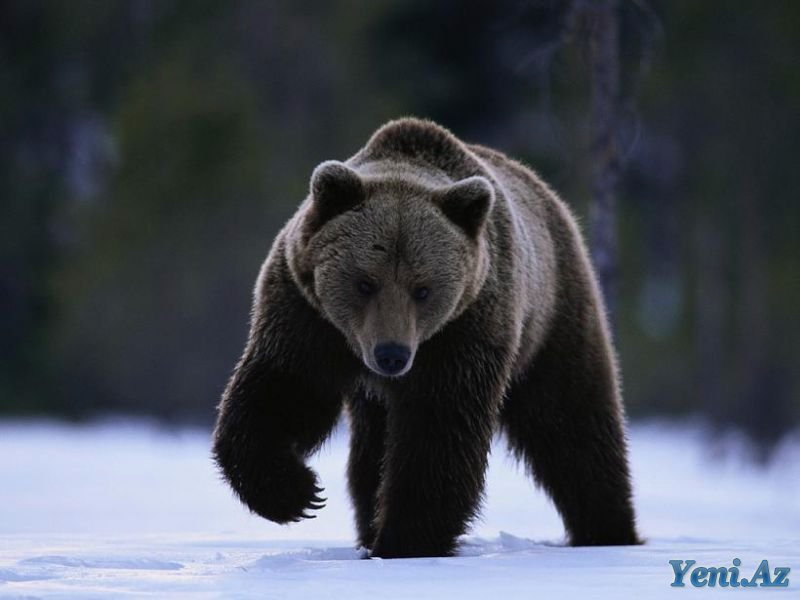 ВОЛК
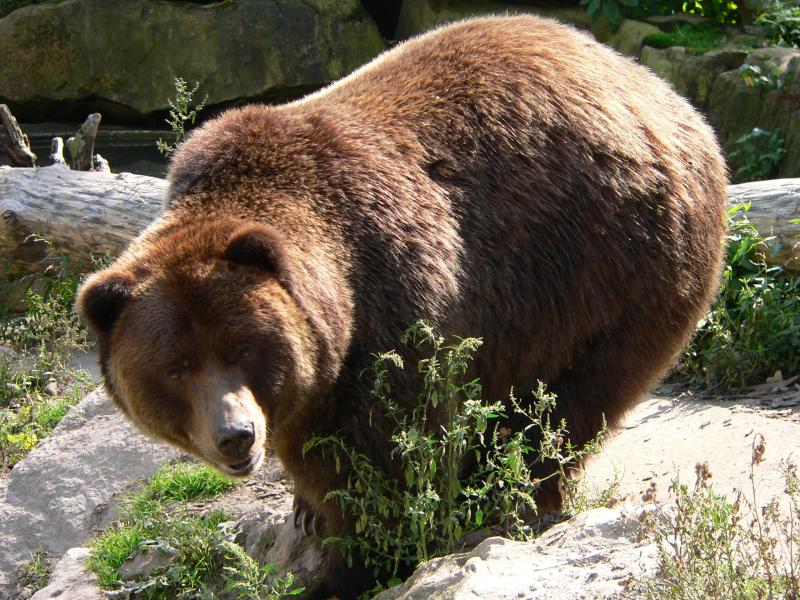 Медведь                                                     ЗАЯЦ
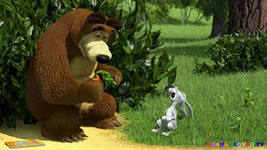 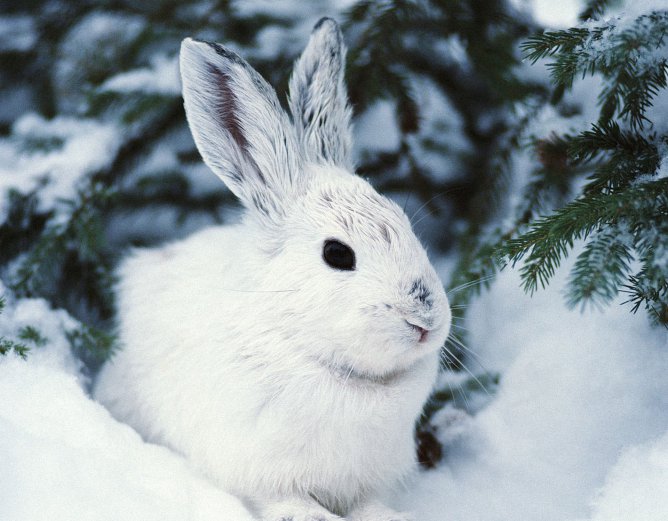 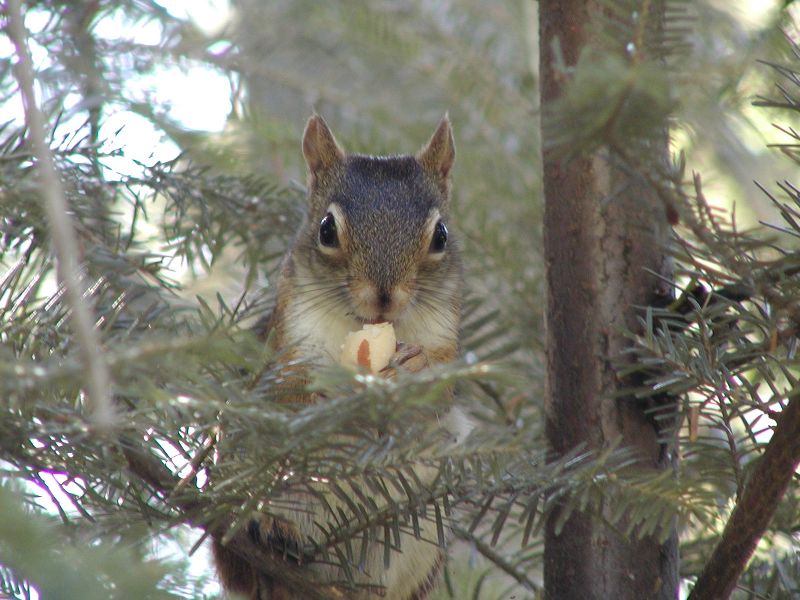 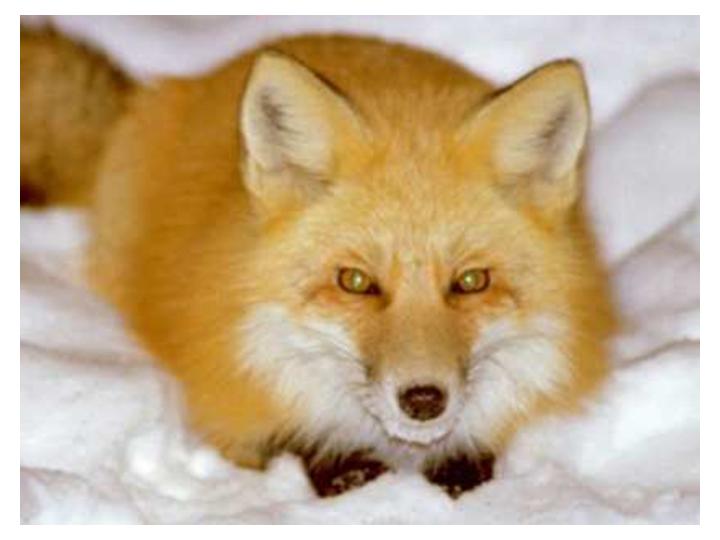 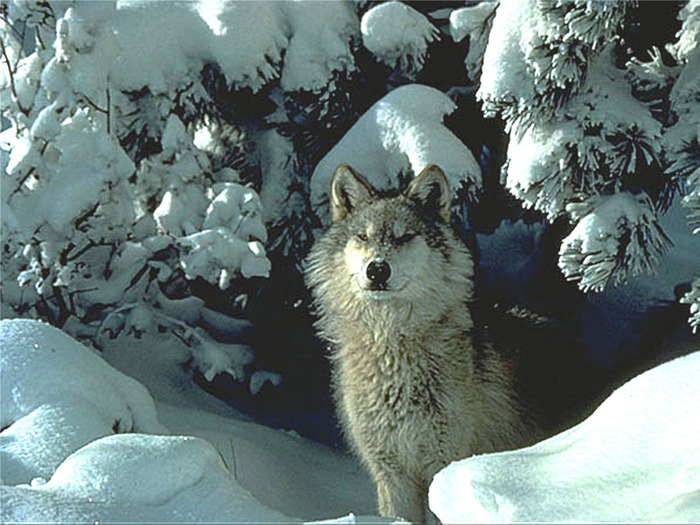 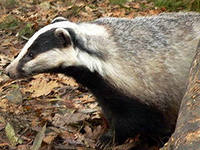 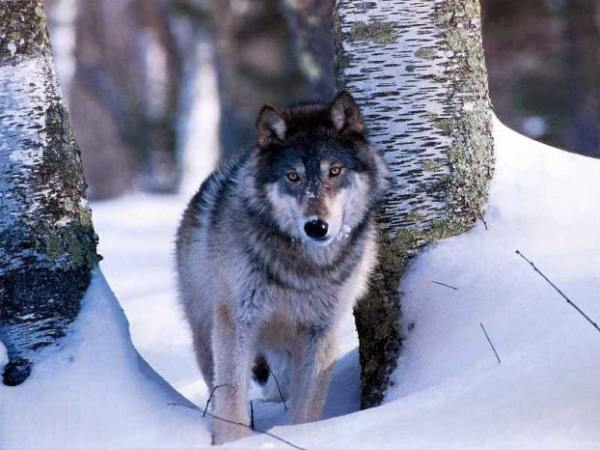 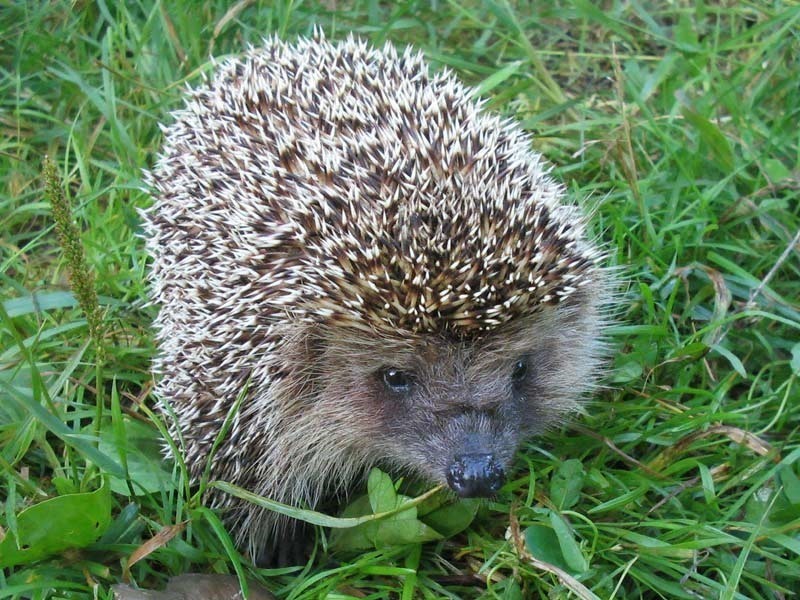 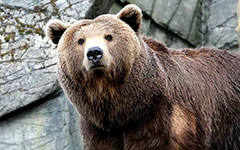 Игра «Кто где Живёт?»
Лиса юркнула  в дупло.
 Белка  спряталась в нору.
 Волк забрался под листья.
 Медведь укрылся  под кустом.
 Заяц  залез в берлогу.
 Ёж шмыгнул в логово.
Игра «Кто где Живёт?»
Лиса юркнула  в нору.
 Белка спряталась в дупло.
 Ёж забрался под листья.
 Медведь залез в берлоге.
 Заяц укрылся под кустом. 
 Волк шмыгнул в логово.
Игра «Чей хвост?»
ФИЗКУЛЬТМИНУТКА
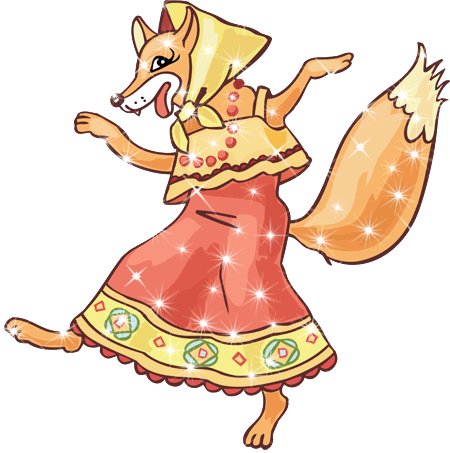 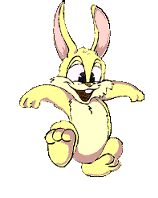 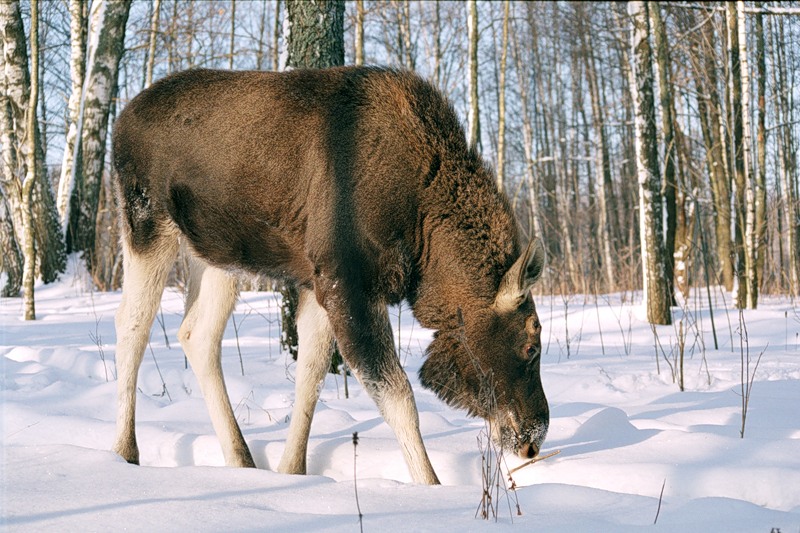 заповедник
егерь
Как звери зиму проводят
Холодно зимой в лесу. Метель заметает дорожки. Всю осень звери готовятся к зиме. Они не боятся морозов. Колючий …. устраивает себе гнёздышко под сухими листьями, чтобы проспать всю зиму. Бурый …… делает берлогу в глубокой яме и спит до весны. Холодная ночь не страшна зверям.
  		Но не все звери любят спать зимой. Бегает по лесу трусливый …... . Серый …. бродит всю ночь , ищет добычу. Большой …. осторожно пробирается через лесную чащу, чтобы найти себе пищу. Хитрая …. выслеживает добычу. У запасливой ….. много еды в дупле, ей не страшен мороз.
Как звери зиму проводят
Холодно зимой в лесу. Метель заметает дорожки. Всю осень звери готовятся к зиме. Они не боятся морозов. Колючий ёж устраивает себе гнёздышко под сухими листьями, чтобы проспать всю зиму. Бурый медведь делает берлогу в глубокой яме и спит до весны. Холодная ночь не страшна зверям.
  		Но не все звери любят спать зимой. Бегает по лесу трусливый заяц. Серый волк бродит всю ночь , ищет добычу. Лось осторожно пробирается через лесную чащу, чтобы найти себе пищу. Хитрая лисица выслеживает добычу. У запасливой белочки много еды в дупле, ей не страшен мороз.
Дикие животные зимой
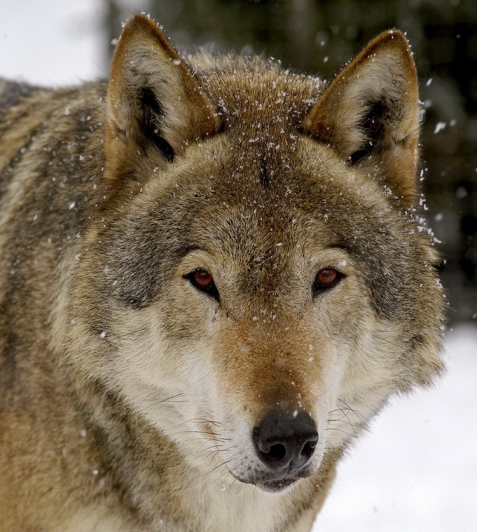 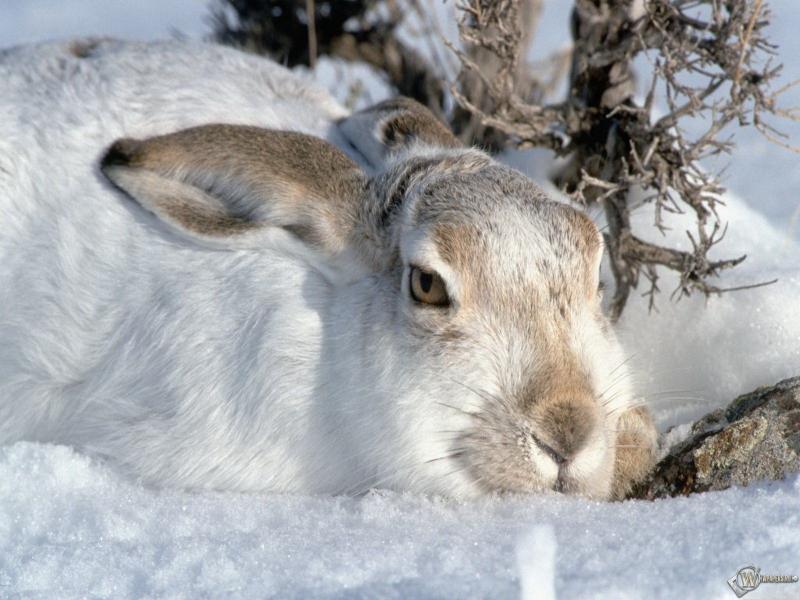 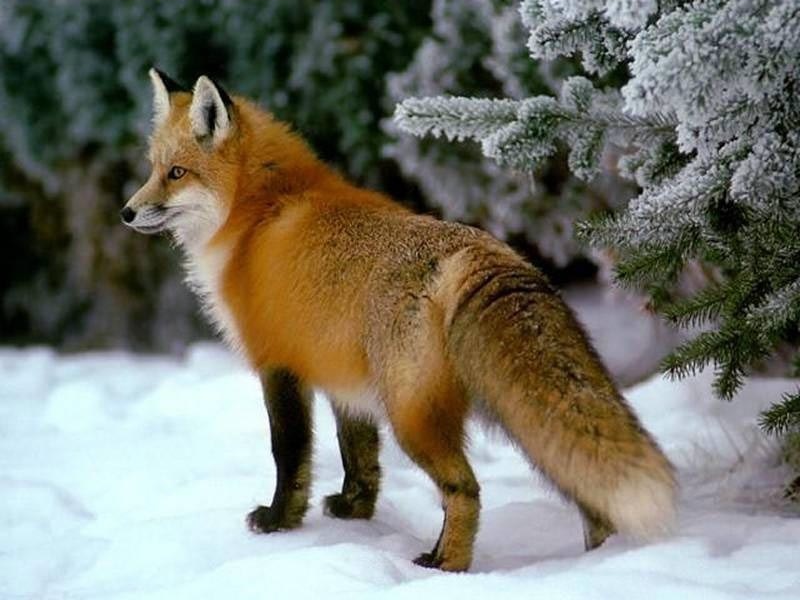 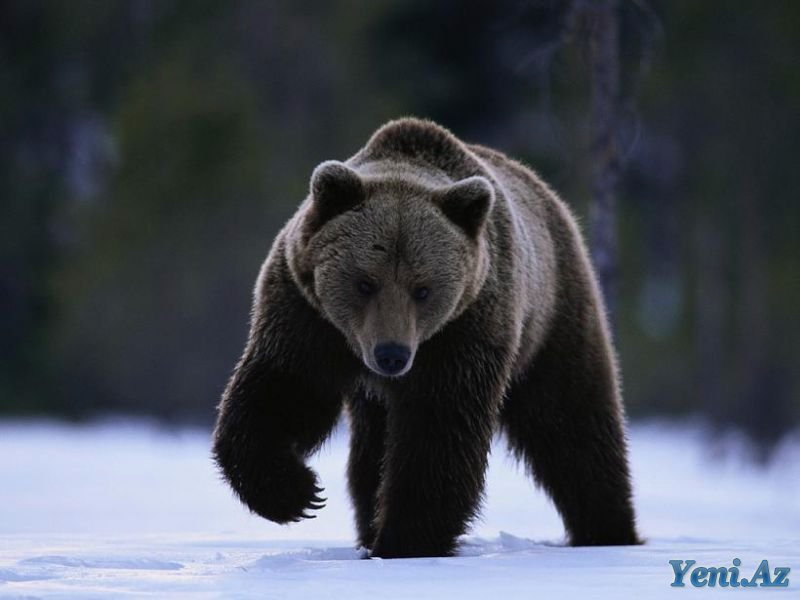 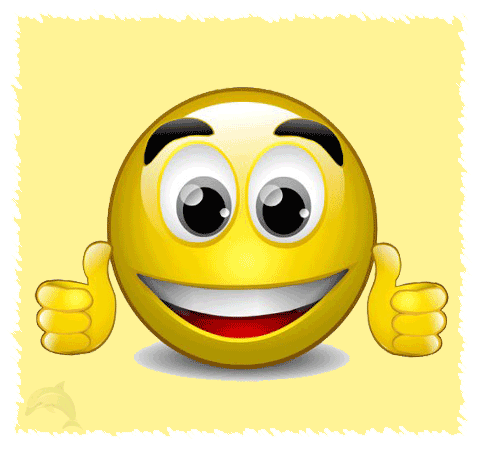 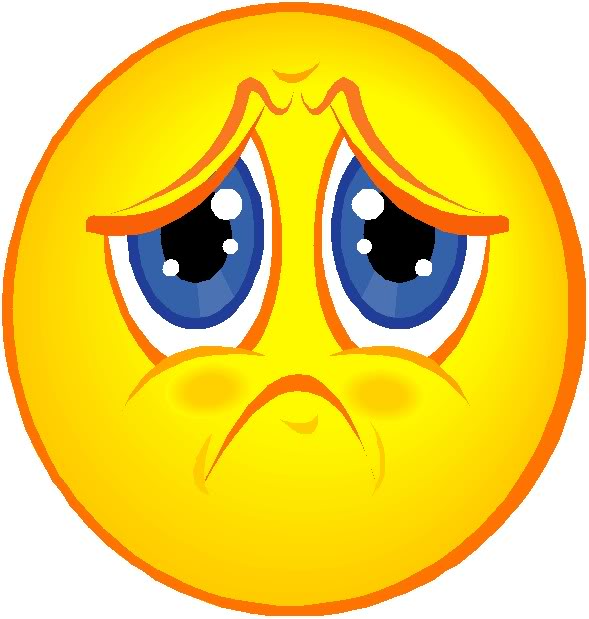